LATEST WHO IS WHO
India
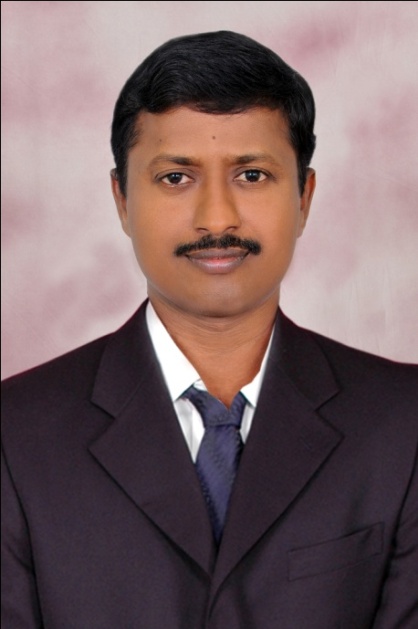 By:
K. Suresh, S.A., S.S.,Z.P. (Boys) High School, SRIKALAHASTI
(AS ON 11-11-2014)
GURUDEVA.COM - NEW
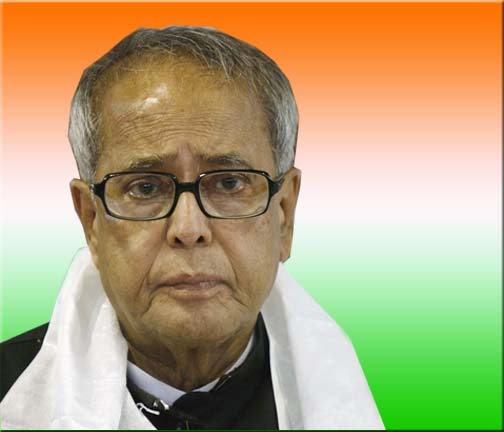 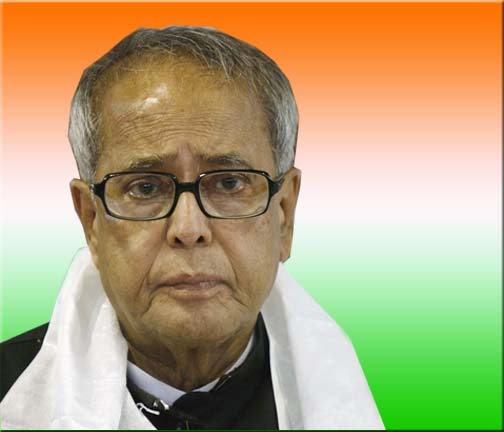 ప్రస్తుత భారత రాష్ట్రపతిశ్రీ ప్రణబ్ ముఖర్జీ President of IndiaShri Pranab Mukherjee
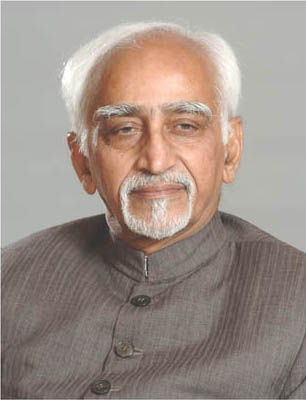 ప్రస్తుత భారత ఉపరాష్ట్రపతిశ్రీ హమీద్ అన్సారీ Vice President of IndiaShri Mohd. Hamid Ansari
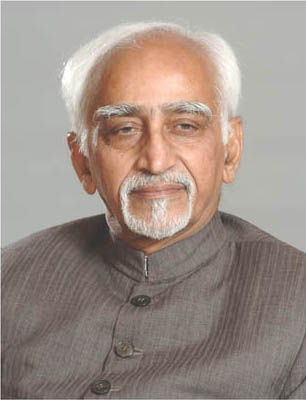 Sumitra MahajanSpeaker of the Lok Sabha
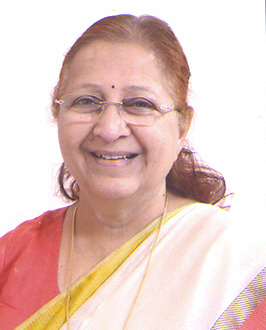 Narendra ModiPrime Minister, Personnel, Public Grievances and Pensions, Department of Atomic Energy Dept. of Space, All important policy issues and all other portfolios not allocated to any Minister
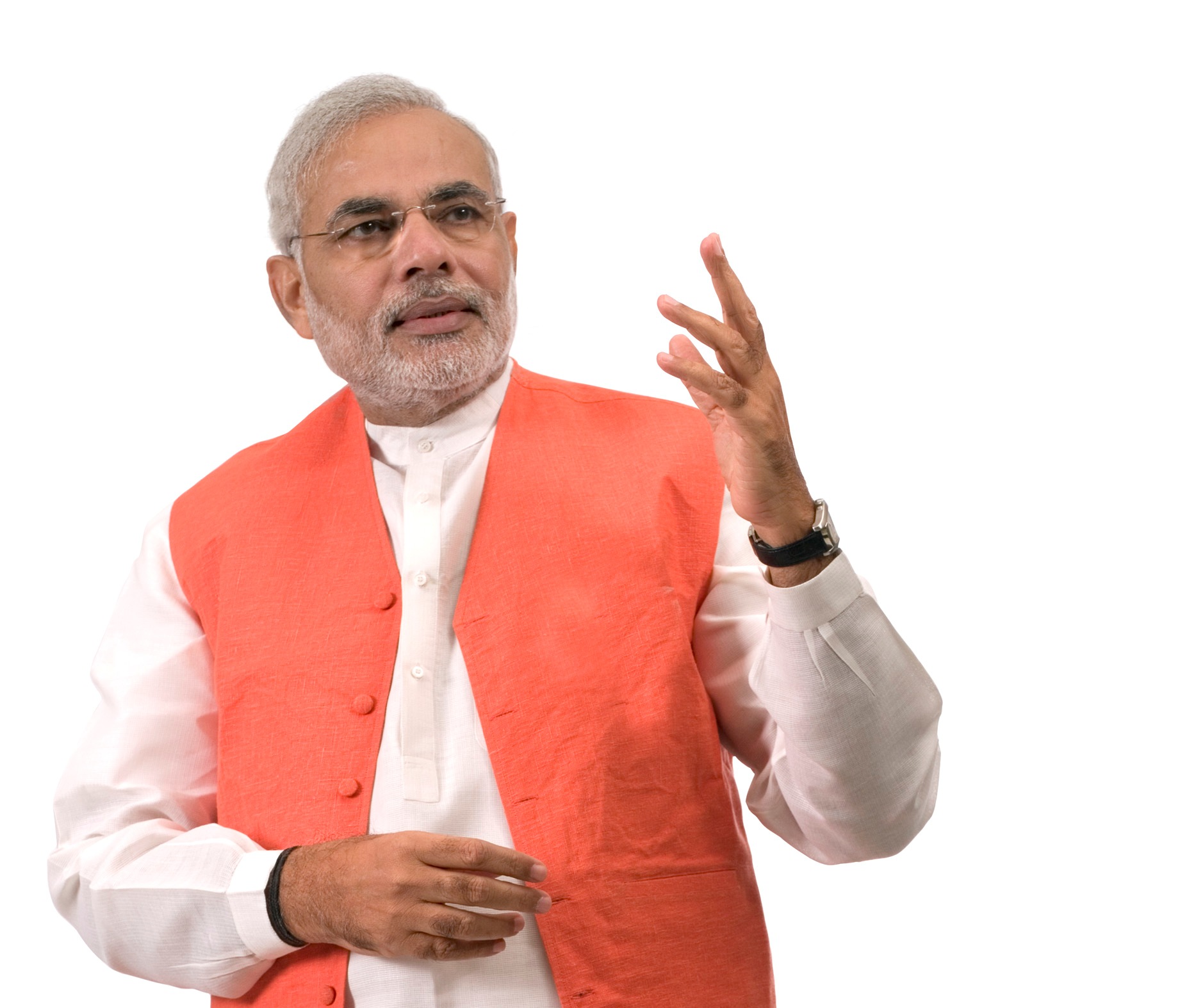 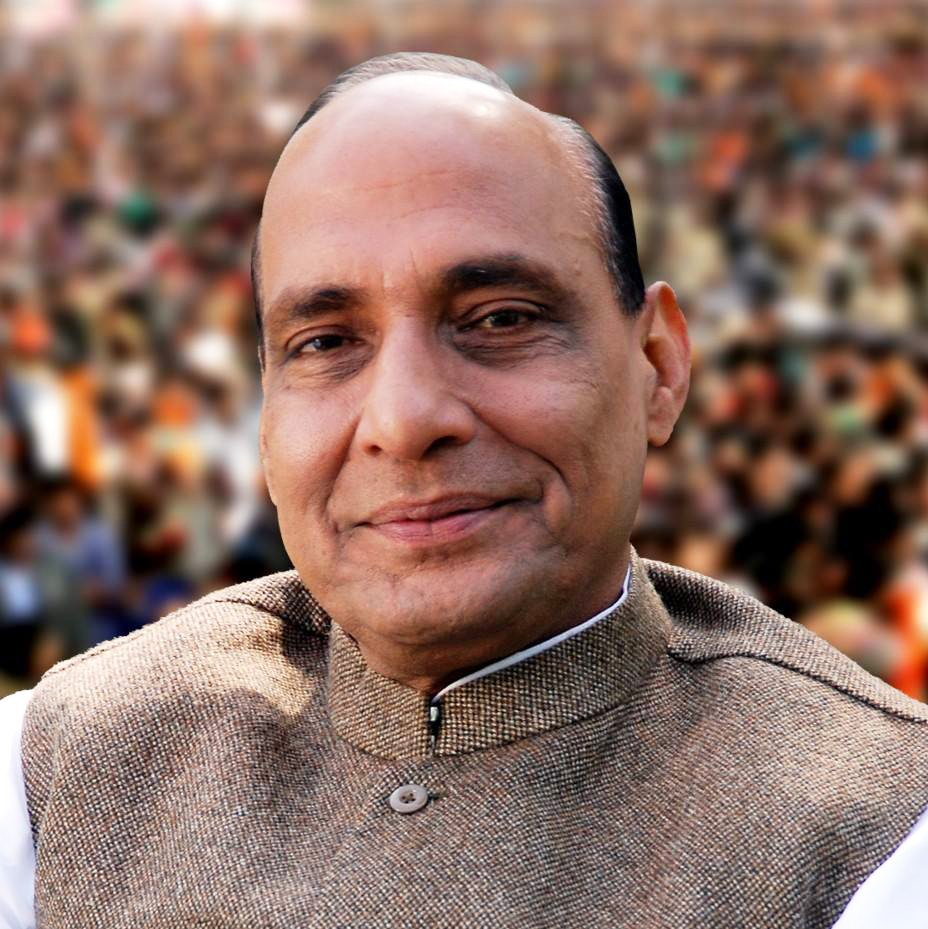 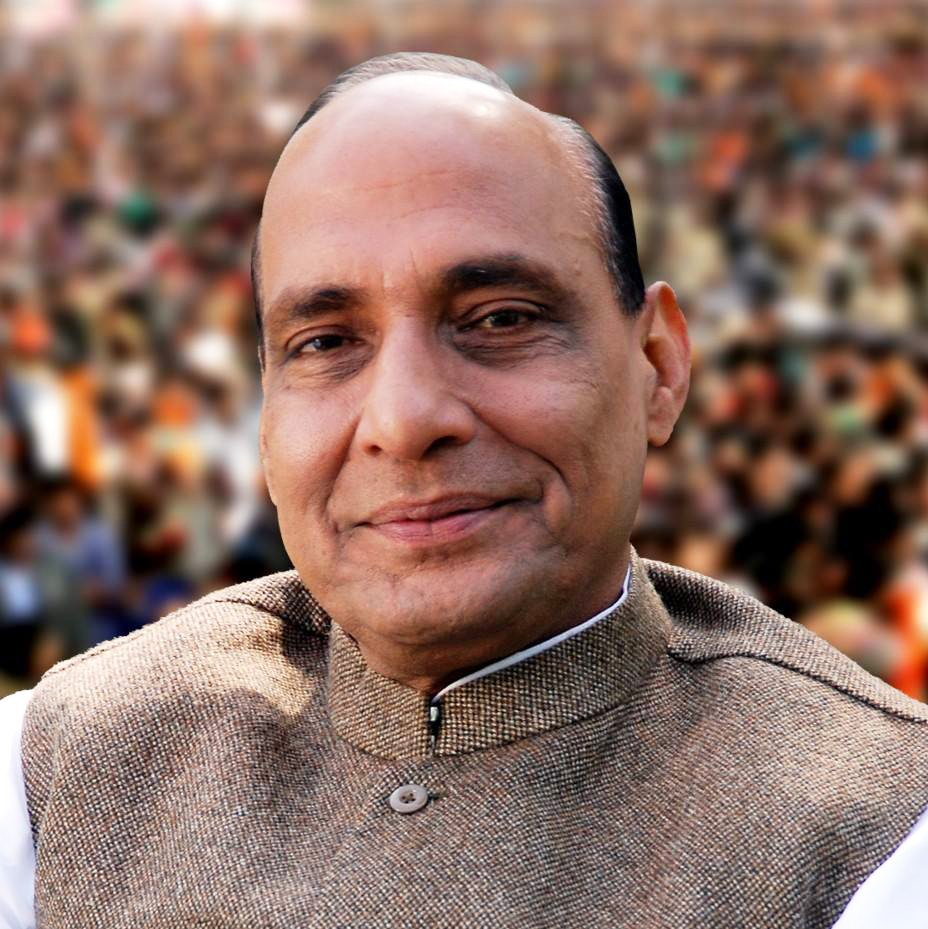 Rajnath SinghHome Affairs
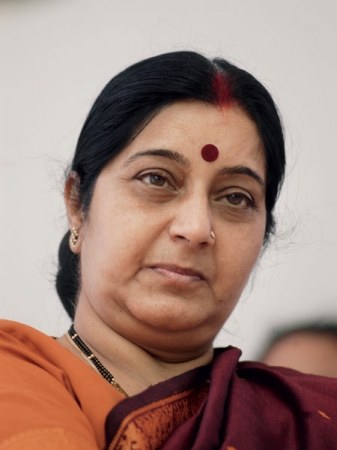 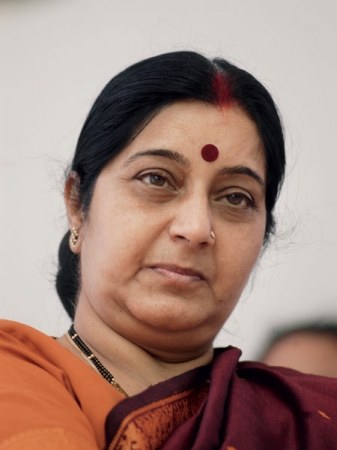 Sushma SwarajExternal Affairs, Overseas Indian Affairs
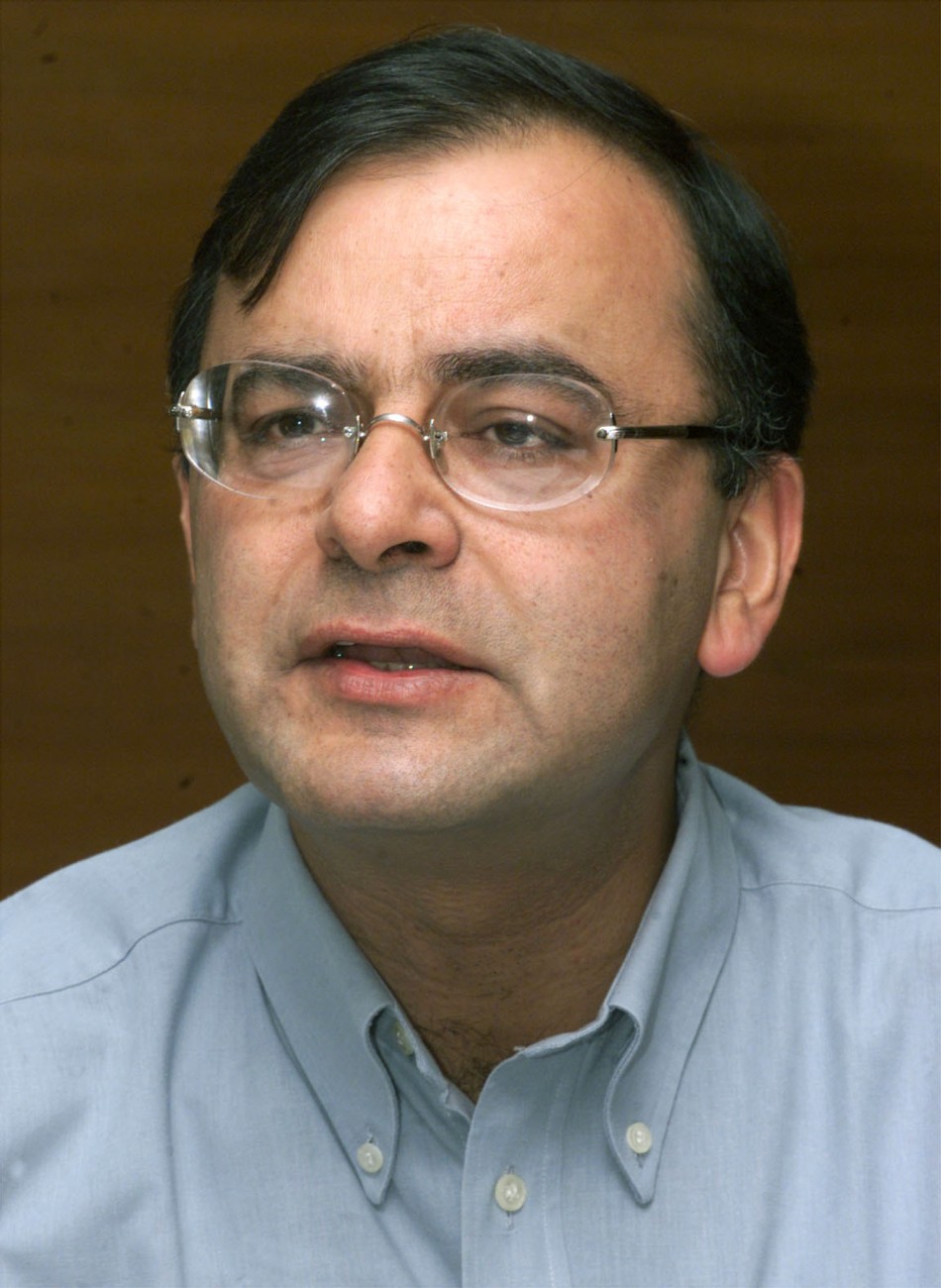 Arun JaitleyFinance, Corporate Affairs, Defence
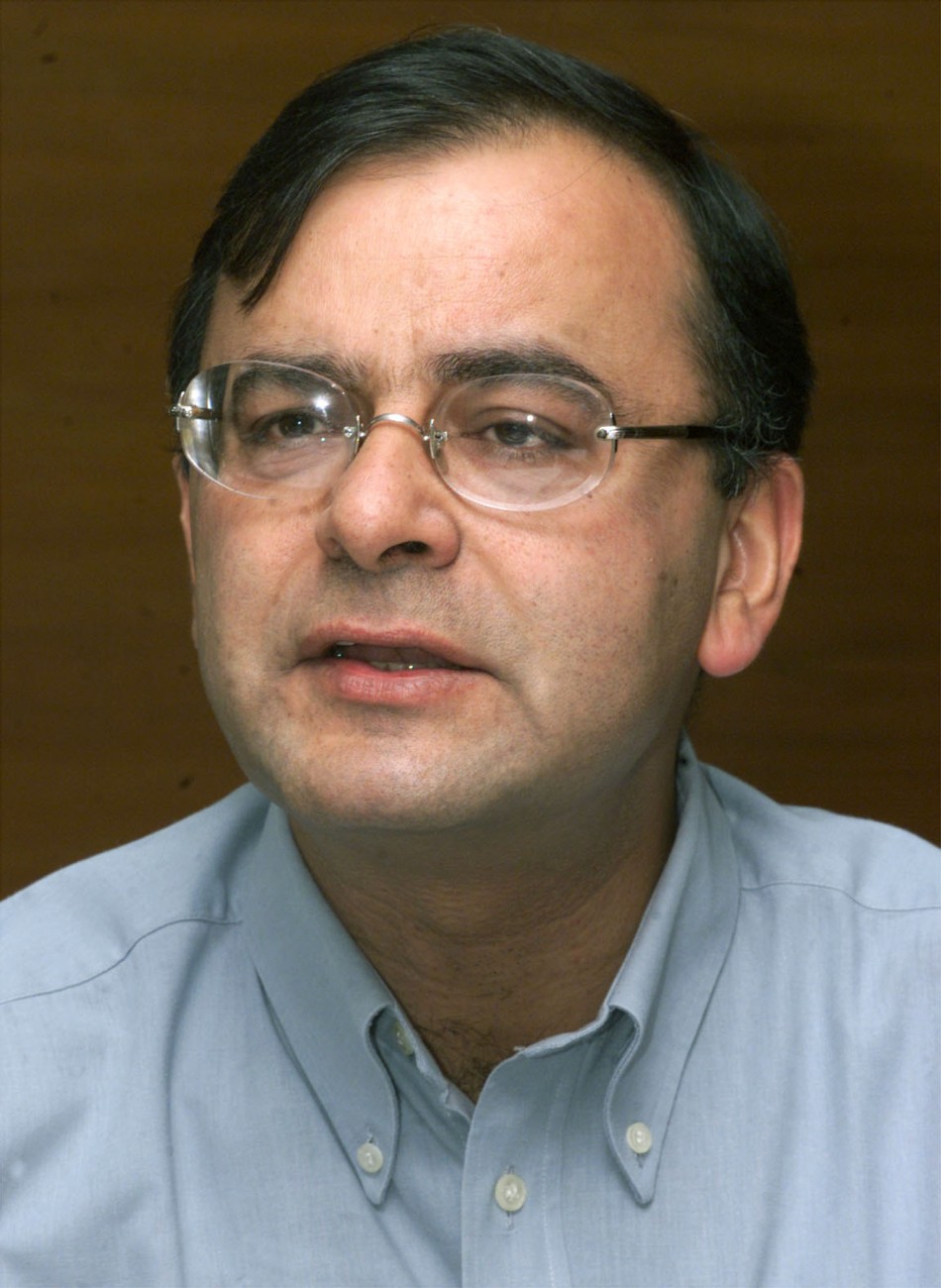 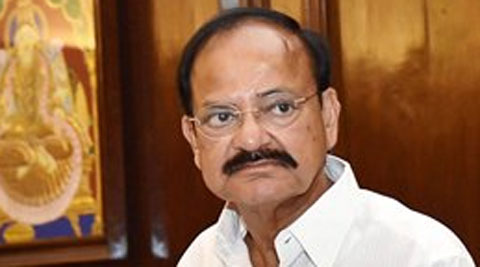 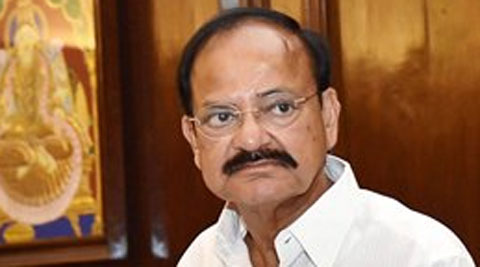 M Venkaiah NaiduUrban Development, Housing and Urban Poverty Alleviation, Parliamentary Affairs
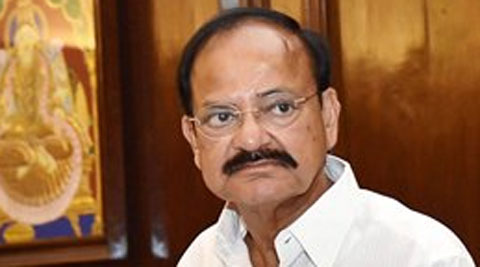 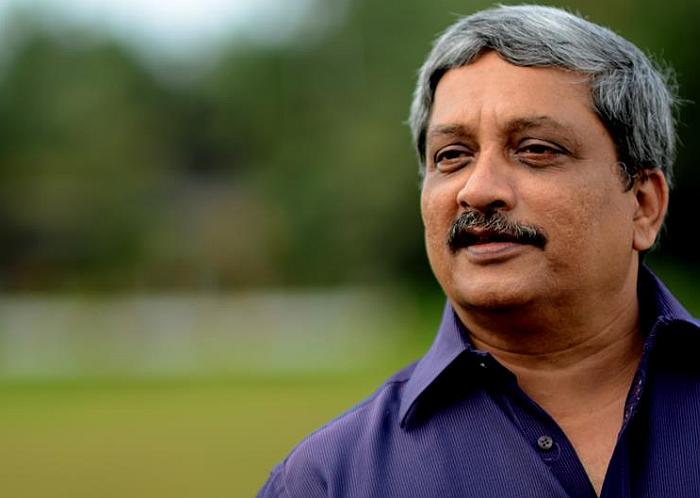 Manohar Parrikar:
Defence
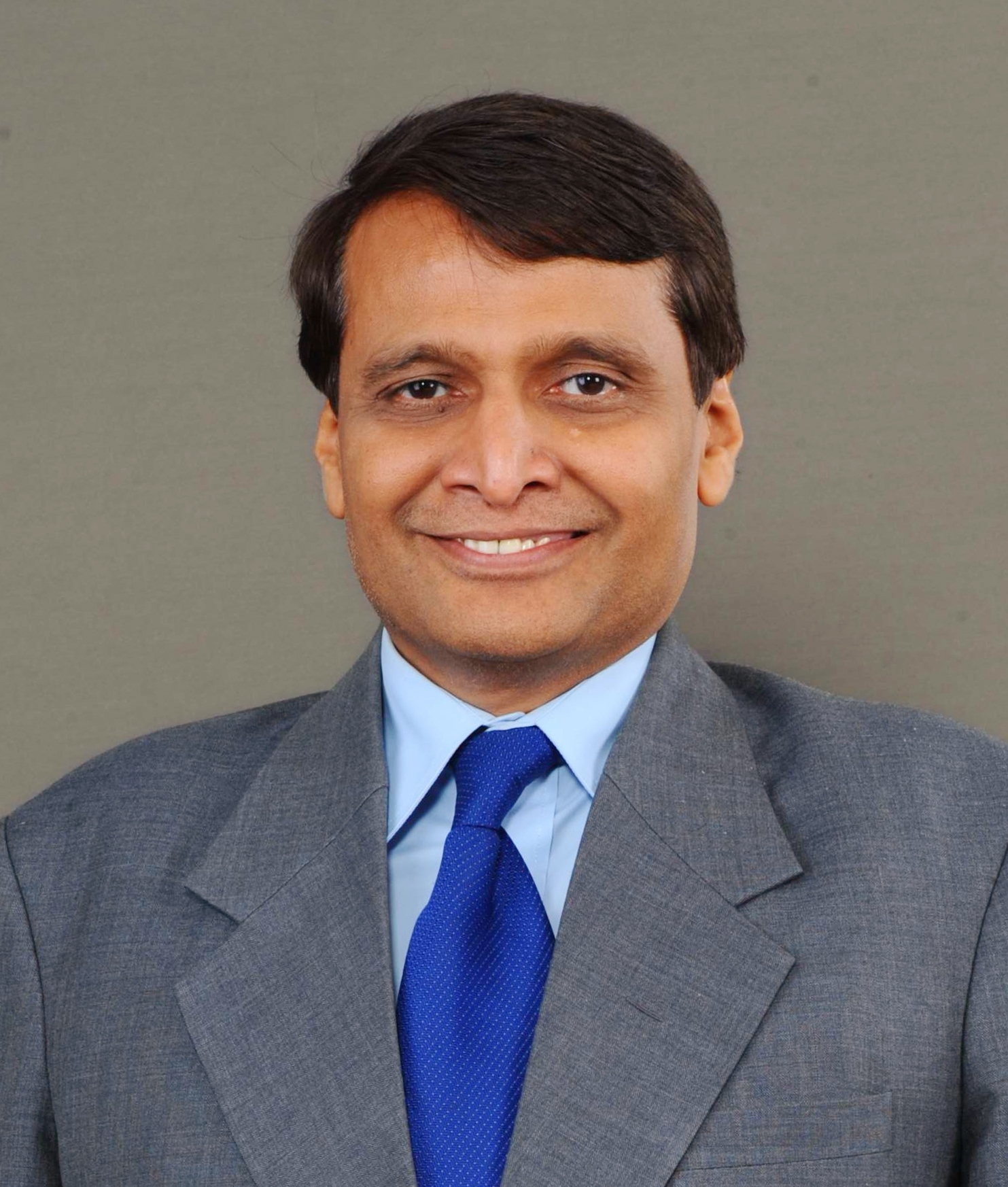 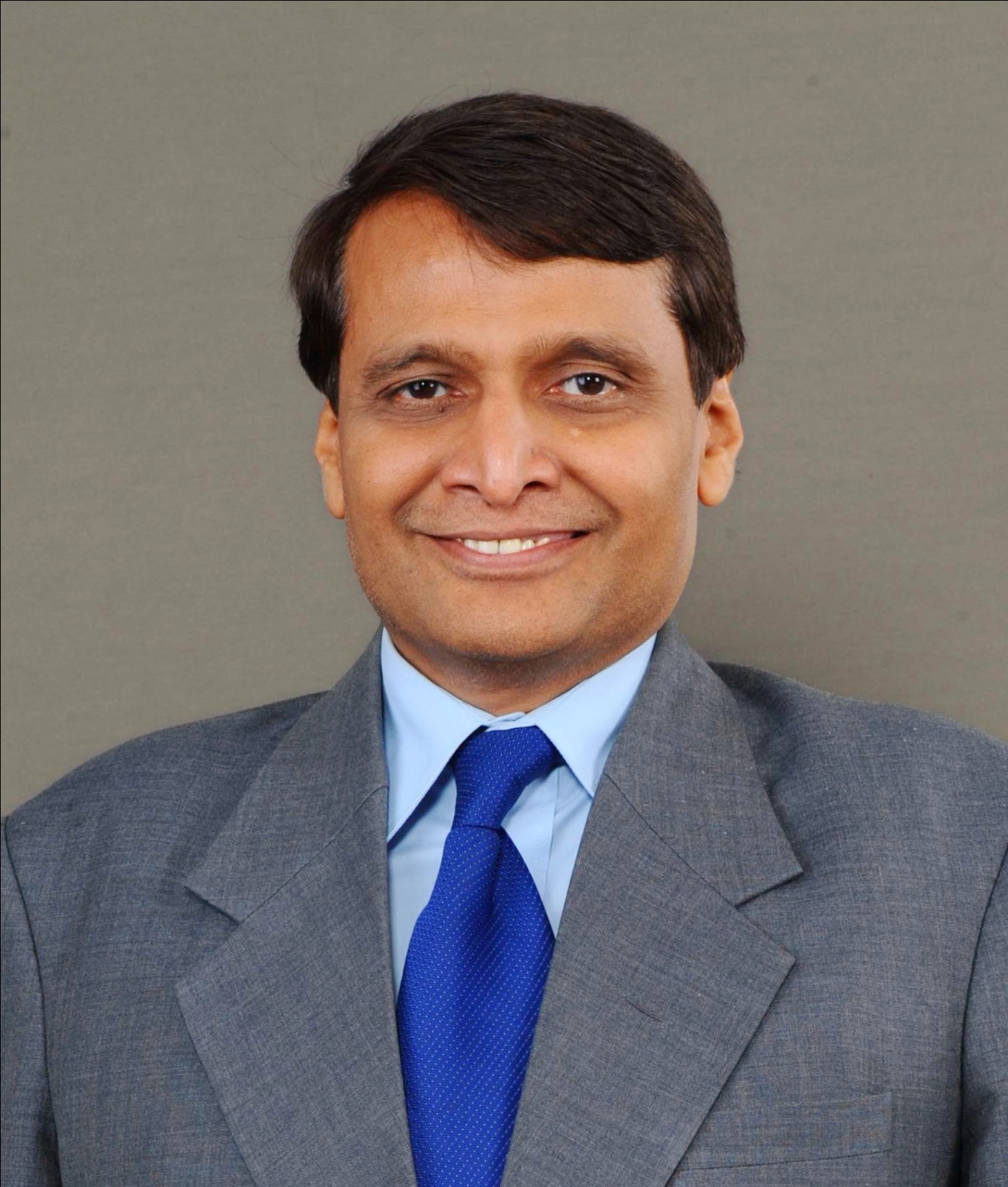 Suresh Prabhu:
Railways
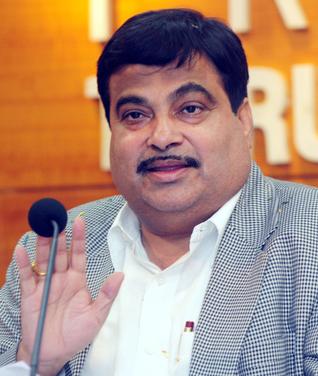 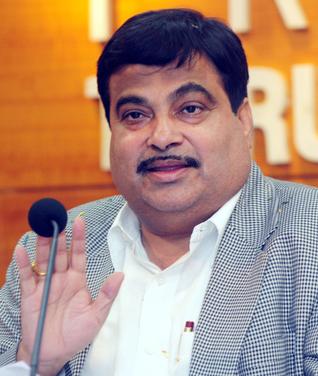 Nitin GadkariRoad Transport and Highways, Shipping
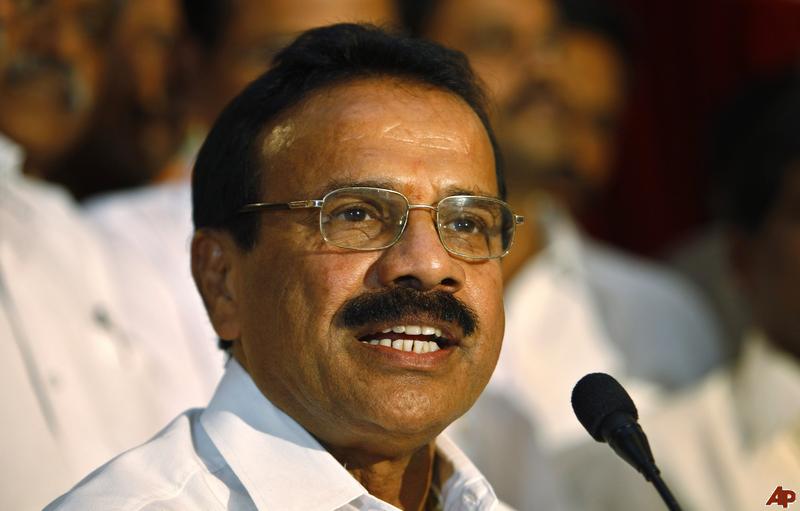 D V Sadananda GowdaRailways
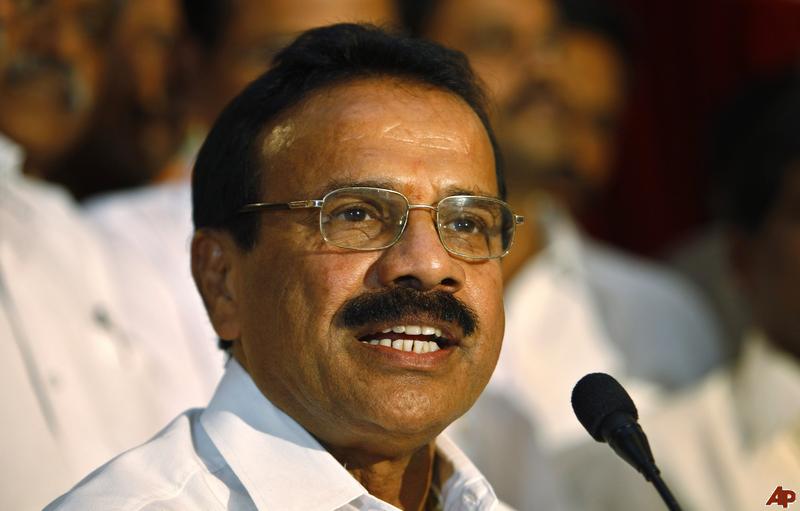 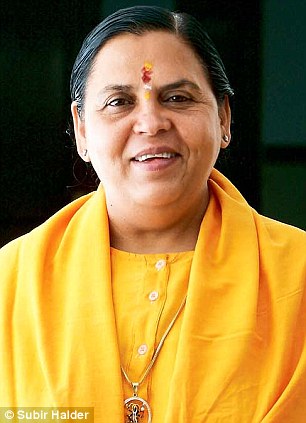 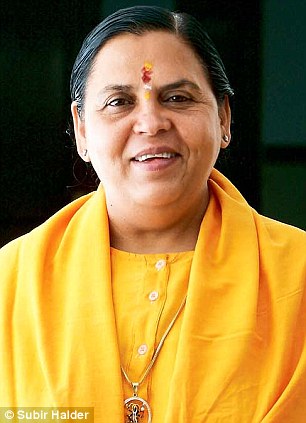 Uma BhartiWater Resources, River Development and Ganga Rejuvenation
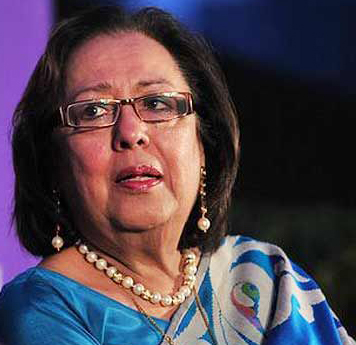 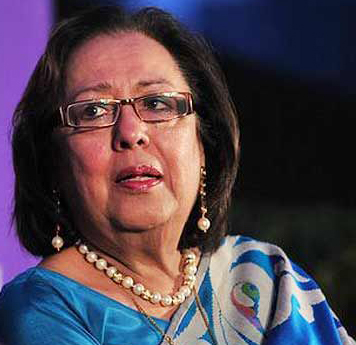 Najma HeptullahMinority Affairs
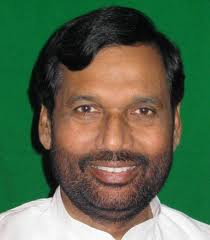 Ramvilas PaswanConsumer Affairs, Food and Public Distribution
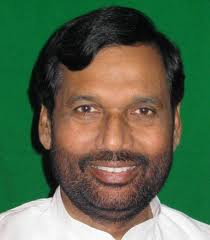 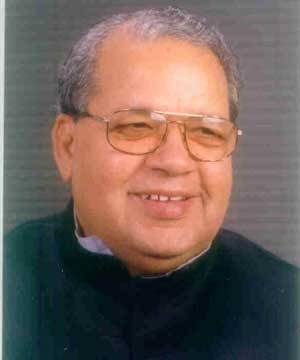 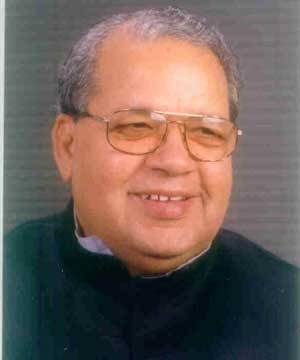 Kalraj MishraMicro, Small and Medium Enterprises
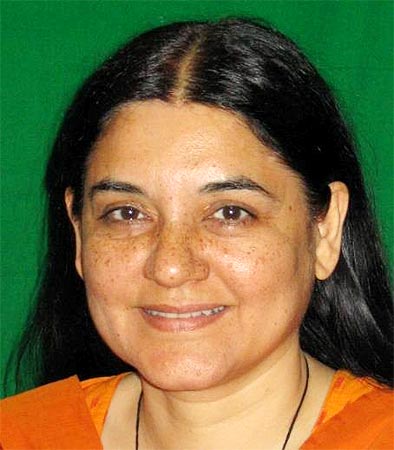 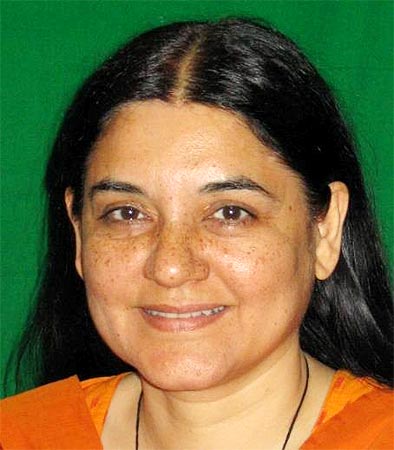 Maneka GandhiWomen and Child Development
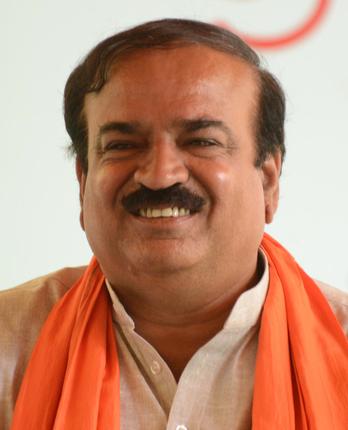 Ananth KumarChemicals and Fertilizers
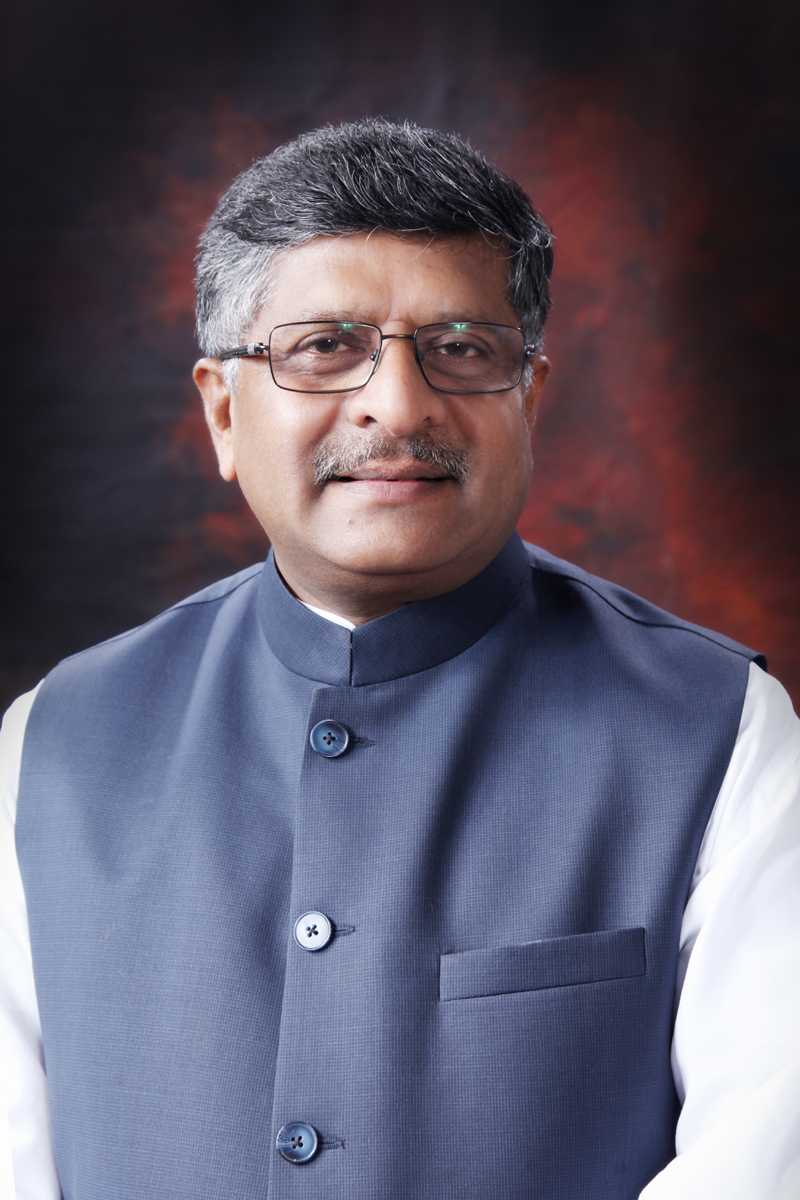 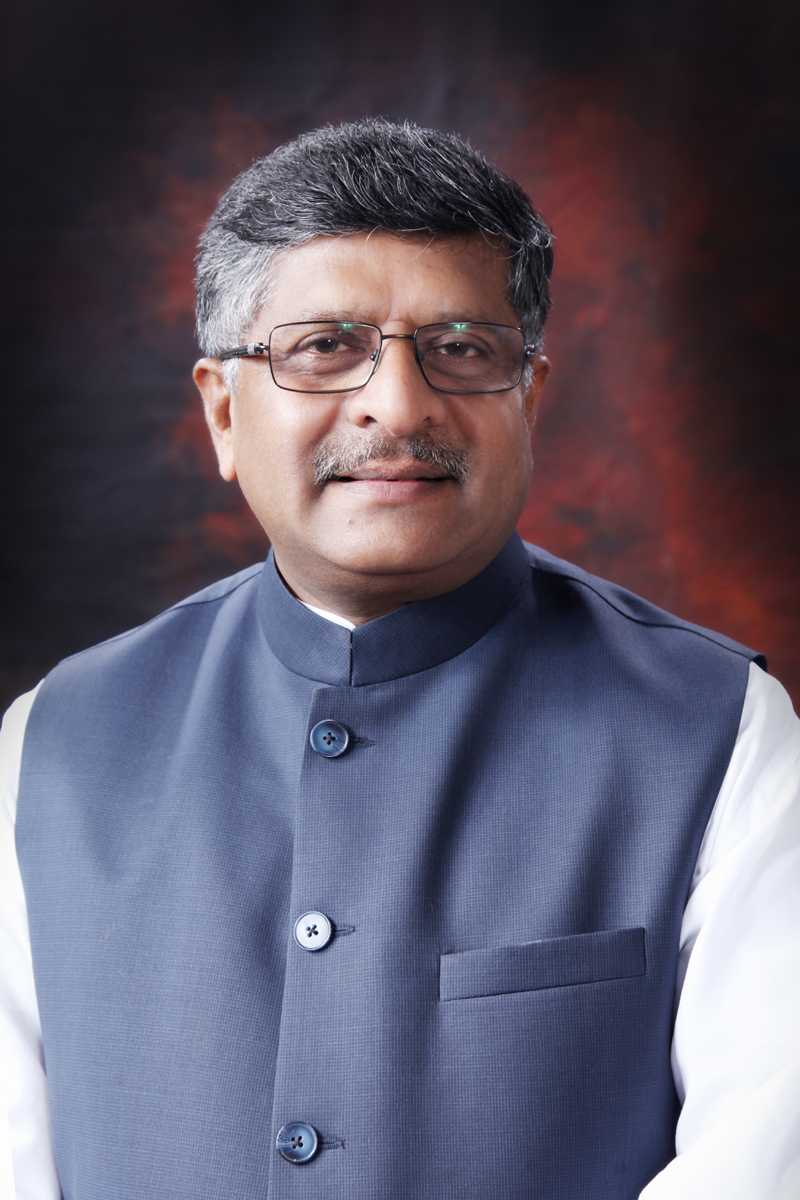 Ravi Shankar PrasadCommunications and Information Technology, Law and Justice
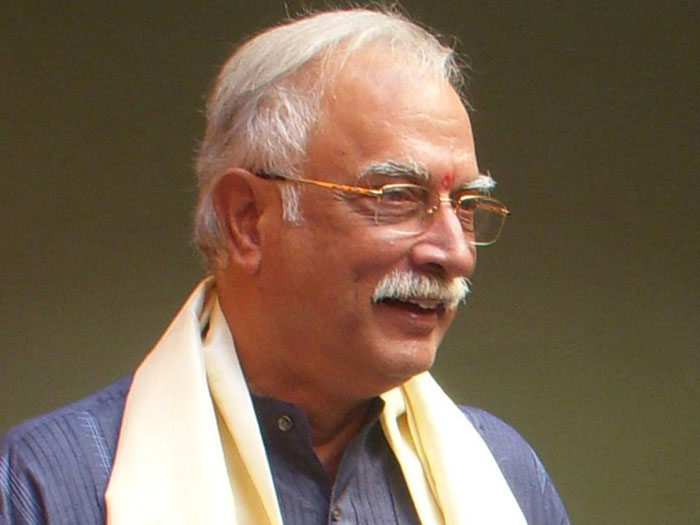 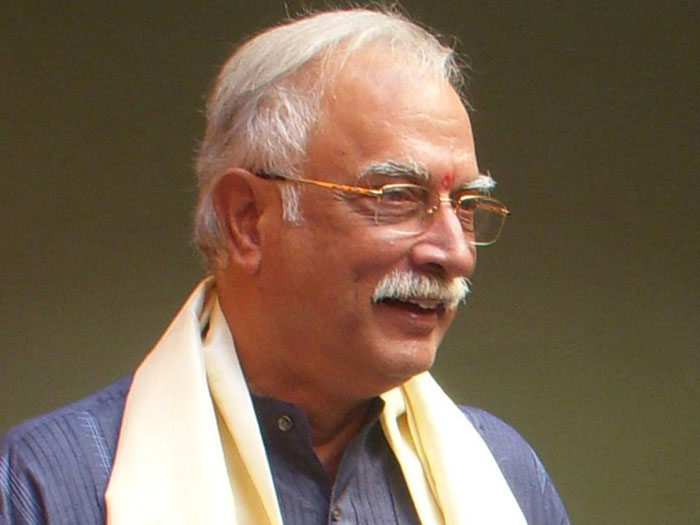 Pusapati Ashok Gajapathi RajuCivil Aviation
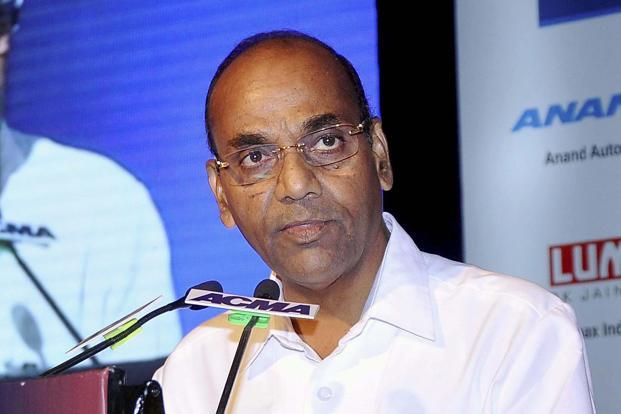 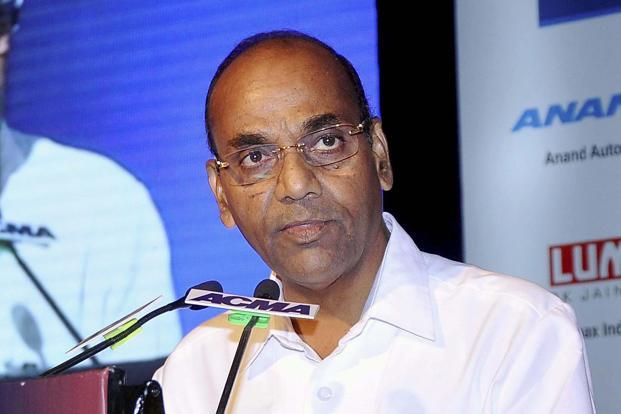 Anant GeeteHeavy Industries and Public Enterprises
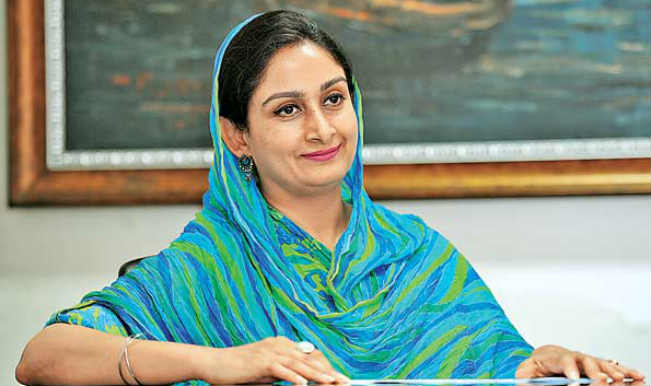 Harsimrat Kaur BadalFood Processing Industries
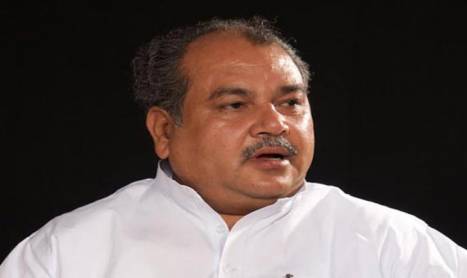 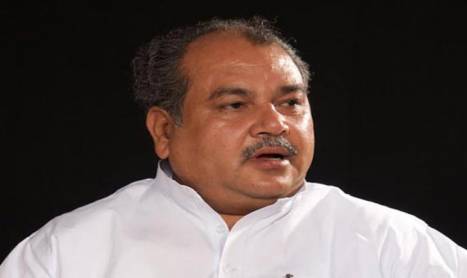 Narendra Singh TomarMines, Steel, Labour and Employment
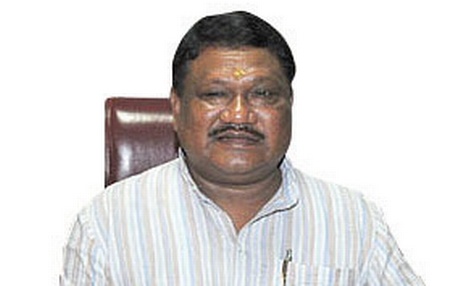 Jual Oram Tribal Affairs
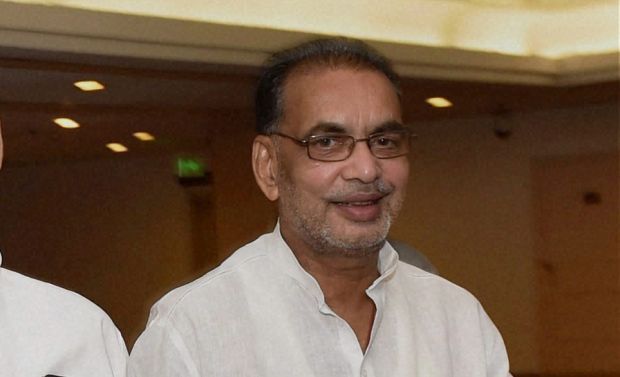 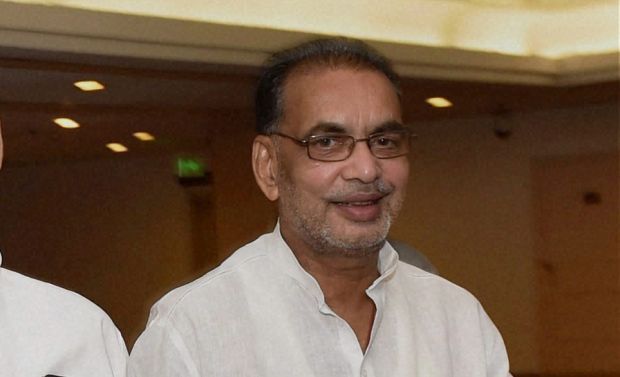 Radha Mohan Singh Agriculture
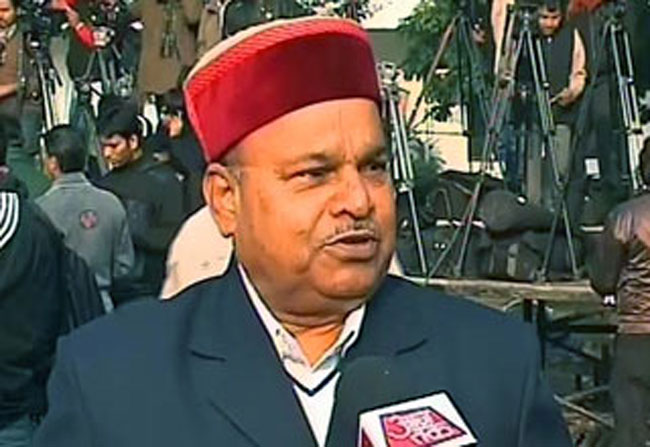 Thaawar Chand GehlotSocial Justice and Empowerment
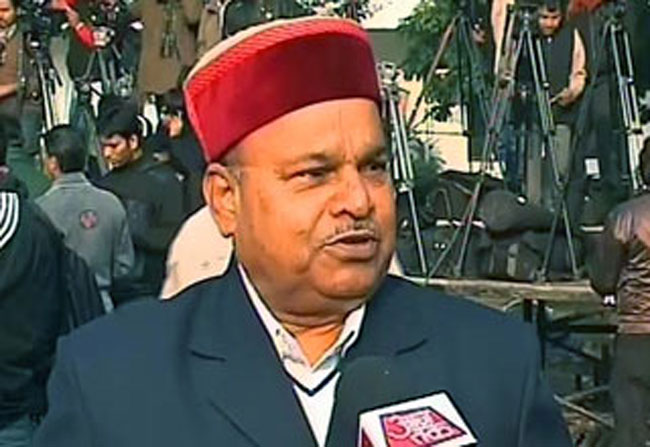 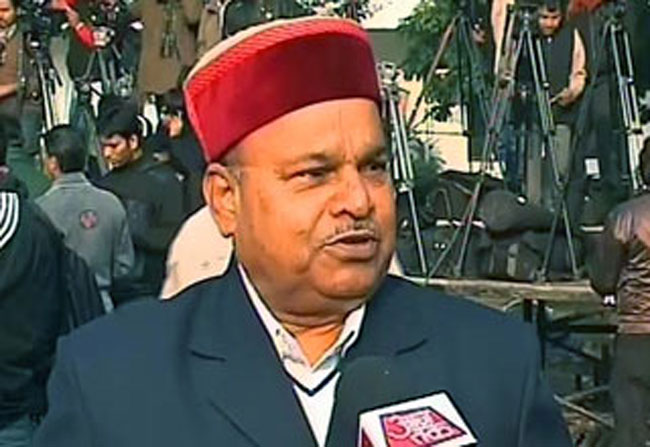 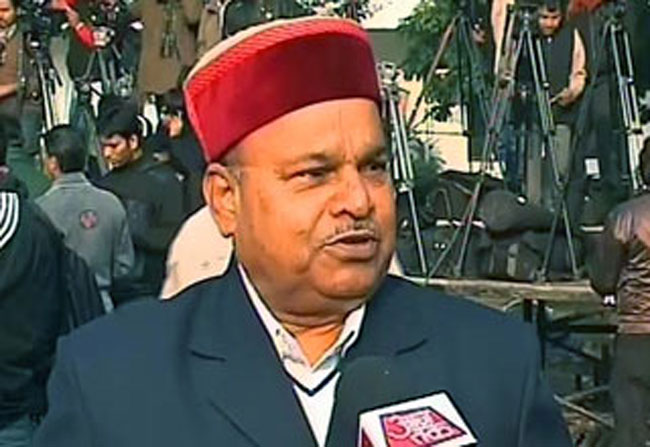 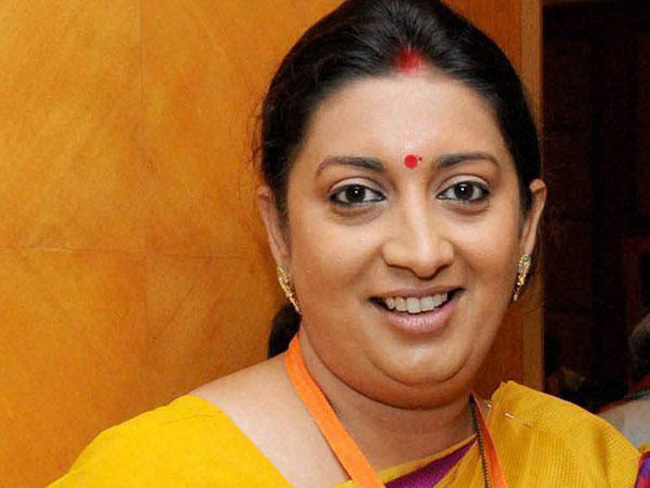 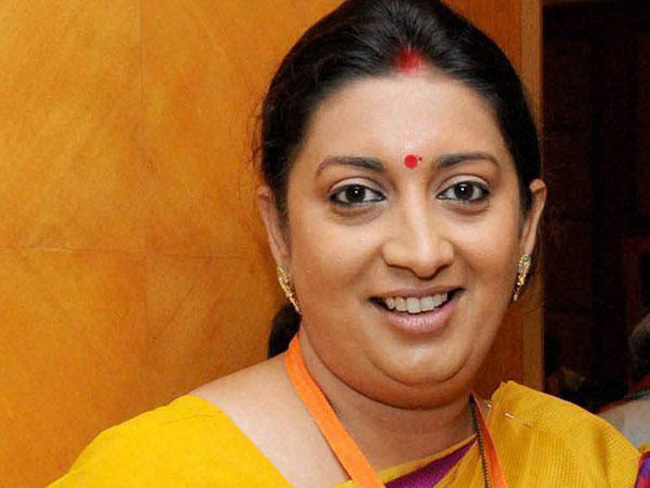 Smriti Zubin IraniHuman Resource Development
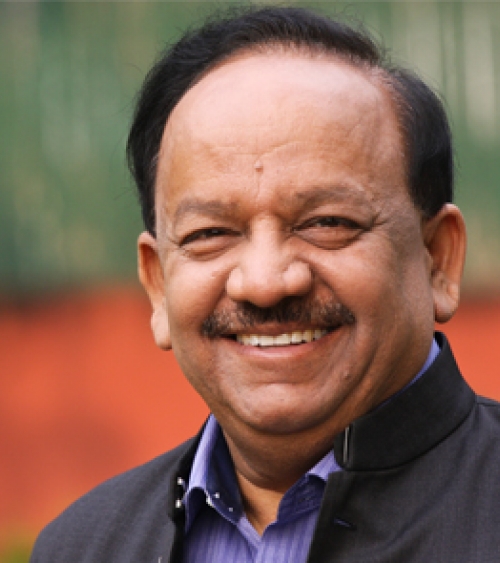 Dr Harsh Vardhan Health and Family Welfare
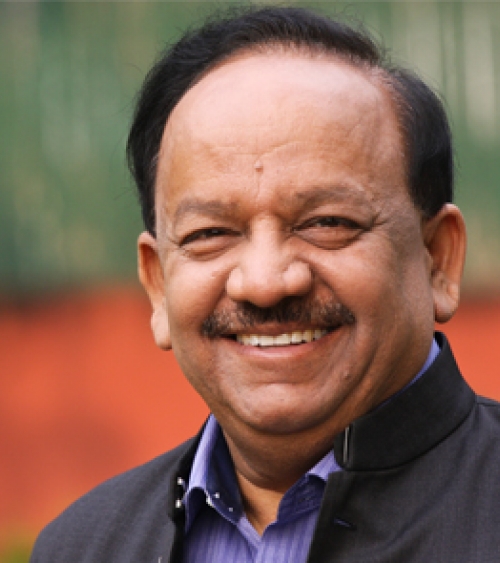 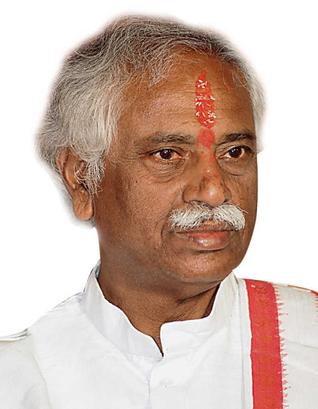 Bandaru Dattatreya:
Labour and Employment (Independent Charge)
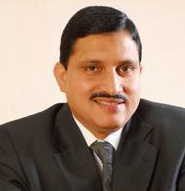 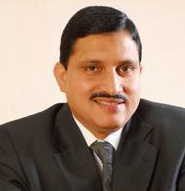 Y.S. Chowdary:
Science and Technology, Earth Science
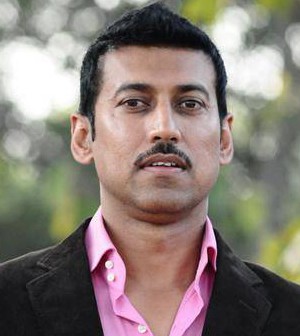 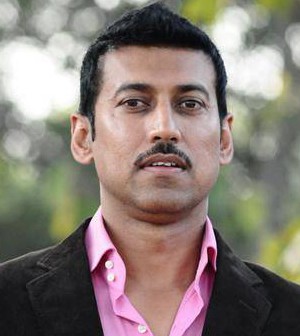 Col. Rajyavardhan Singh Rathore:
Information & Broadcasting
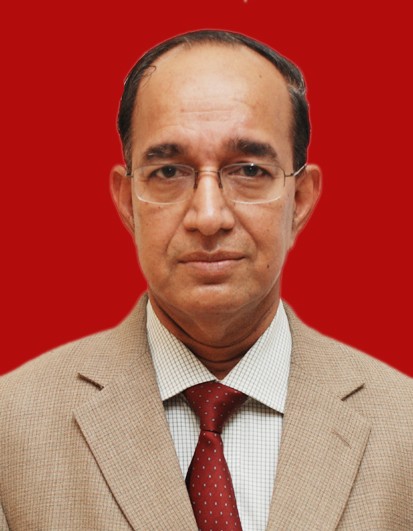 ప్రస్తుత భారత ఎన్నికల ప్రధాన అధికారిChief election commissioner of IndiaVeeravalli Sundaram Sampath (10 June 2012 to 16 January 2015)
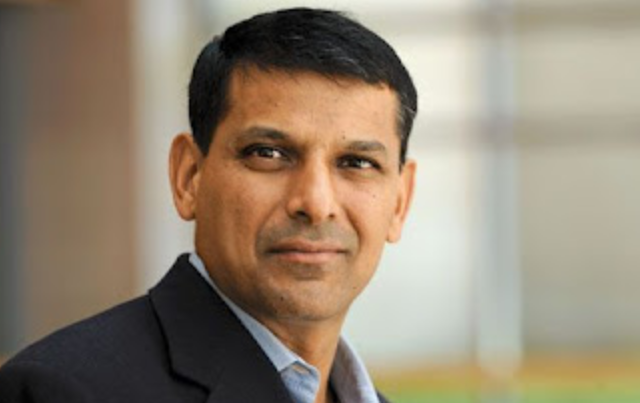 ప్రస్తుత భారత రిజర్వ్ బ్యాంక్ గవర్నర్ - శ్రీ రఘురాం రాజన్ 23rd Governor of the Reserve Bank of IndiaRaghuram Rajanfrom 04-09-2013
GURUDEVA.COM - NEW
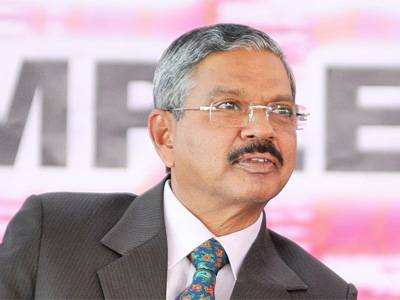 ప్రస్తుత భారత సుప్రీం కోర్టు ప్రధాన న్యాయమూర్తిజస్టిస్ H.L. దత్తు (42వ)CHIEF JUSTICE OF INDIA Justice H. L. DATTU42nd Chief Justice of India from 28 September 2014
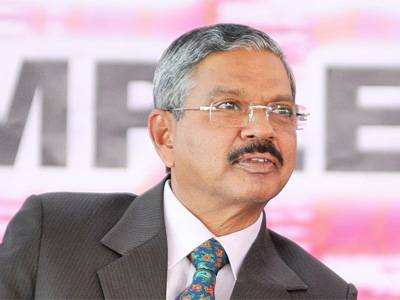 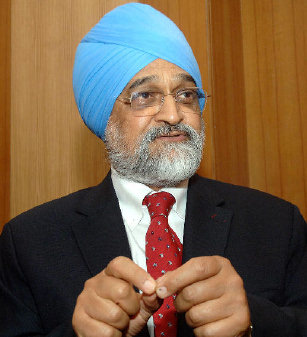 ప్రస్తుత భారత ప్రణాళికా సంఘం ఉపాధ్యక్షుడుశ్రీ మాంటెక్ సింగ్ అహ్లూవాలియా24th Deputy Chairman of the Planning Commission:Montec Singh Ahluvaliafrom: 6 July 2004
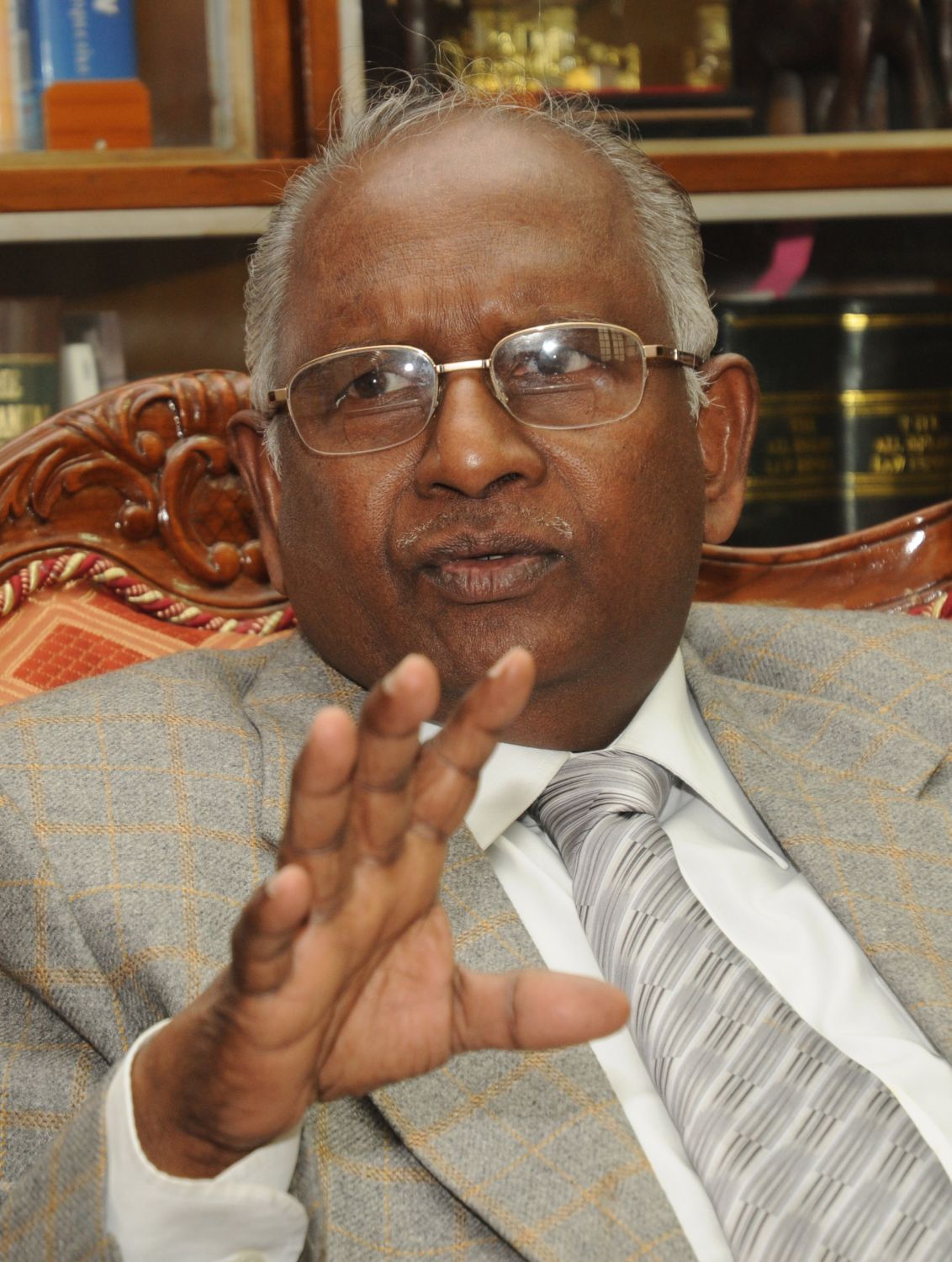 ప్రస్తుత భారత జాతీయ మానవ హక్కుల ఛైర్మన్ శ్రీ K.G. బాలకృష్ణన్ National Human Rights Commission of IndiaK.G. Balakrishnan
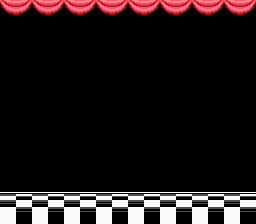 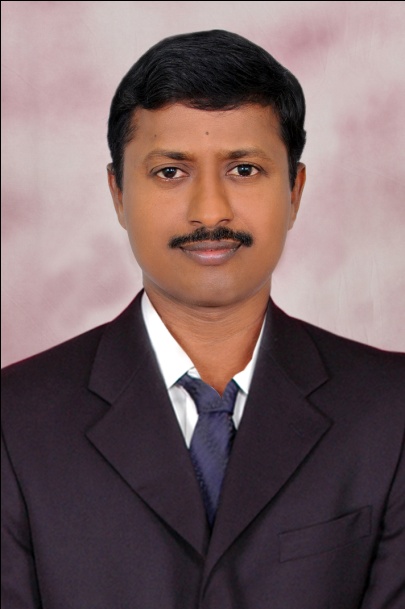 Thank you
K. Suresh, S.A., S.S.,Z.P. (Boys) High School, SRIKALAHASTI
SURESHSRIKALAHASTI.WEEBLY.COM
38
FOR MORE SOCIAL STUDIES PPTs, Videos, Previous Question Papers, Model papers, Lesson Plans, Teaching Notes, Materials, Maps……etc., in Telugu and English Mediums of APSCERT syllabus.Visit
http://sureshsrikalahasti.weebly.com/gurudeva.com - new http://mana social.weebly.com
https://www.youtube.com/user/1973shekar
https://www.youtube.com/user/kunaatisuresh
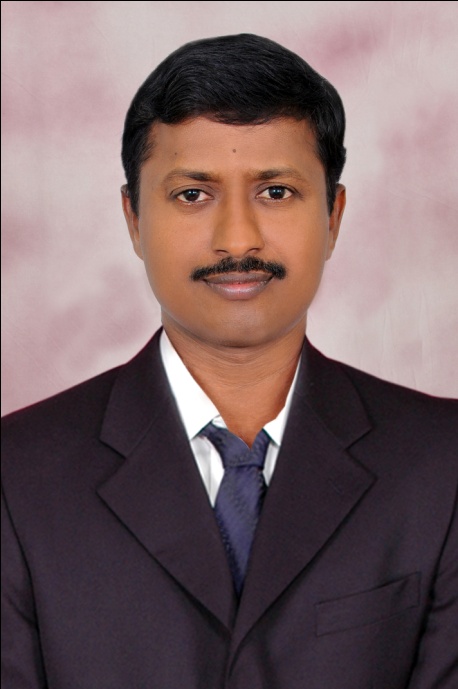 K. SURESH
SURESHSRIKALAHASTI.WEEBLY.COM
39